CASOS DE USO INTEGRADOS
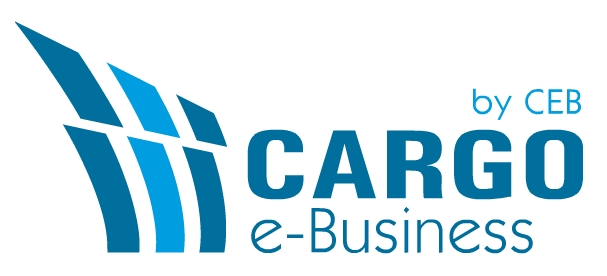 CANAL AZUL
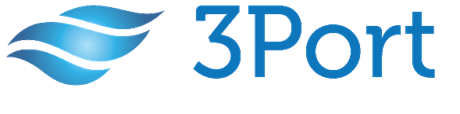 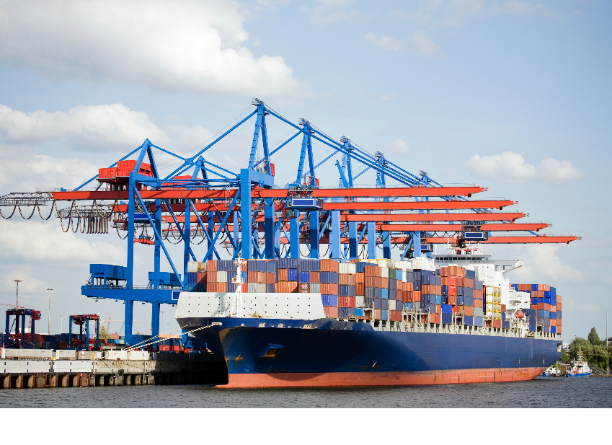 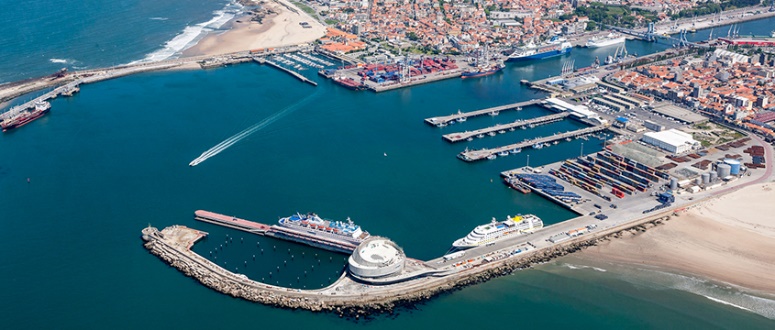 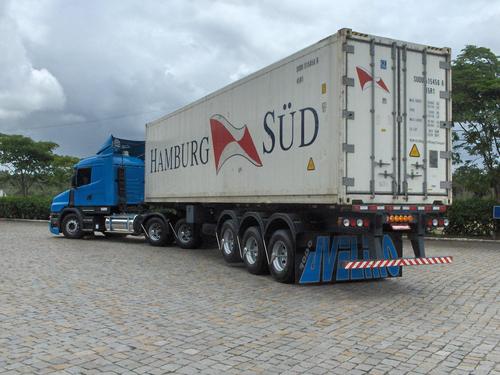 Canal Azul para Exportação/Importação
Gestão de Processos de Negócio da Administração Portuária
Gestão de Terminal Portuário
PAG. 1
smartPorts
CASOS DE USO INTEGRADOS
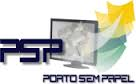 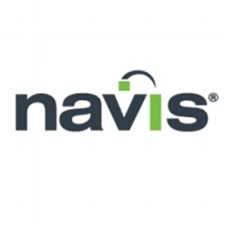 Marítima
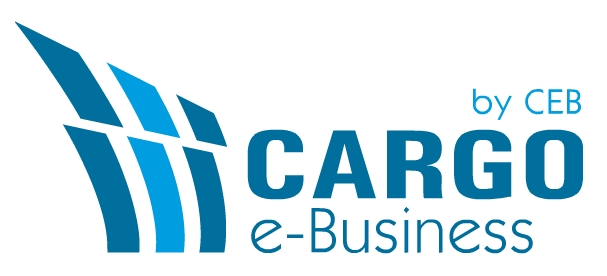 CANAL AZUL
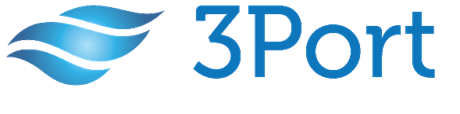 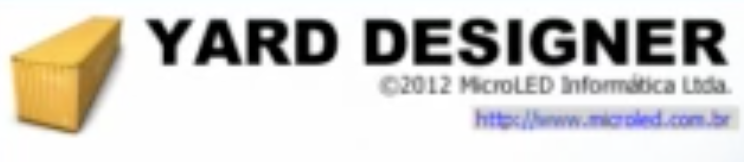 Pedido agendamento
Agendamento
Containers
Previsão de chegada
Presença de carga
Capacidade de operação
Informação de agendamento
Agendamento para carga especifica
1
2
3
4
5
6
7
Dashboard de Informação Consolidada
Taxas de ocupação de solo
Informação sobre carga perigosa
Canal Azul, 3Port, Cargo e-Business
Informação sobre disposição de carga no navio
PAG. 2
smartPorts
04|
CASOS DE USO INTEGRADOS
...gestão de parque
1
2
3
4
MODELAÇÃO DE RISCO
… visualização em tempo real da localização e aglomeração de carga perigosa
MONITORIZAÇÃO DE CAPACIDADE
… compreensão da taxa de ocupação / reserva do solo
GESTÃO DE ACESSOS
… observação de congestionamentos e controlo em tempo real das operações de portaria
GESTÃO ENERGÉTICA
…monitorização de consumos de reefers
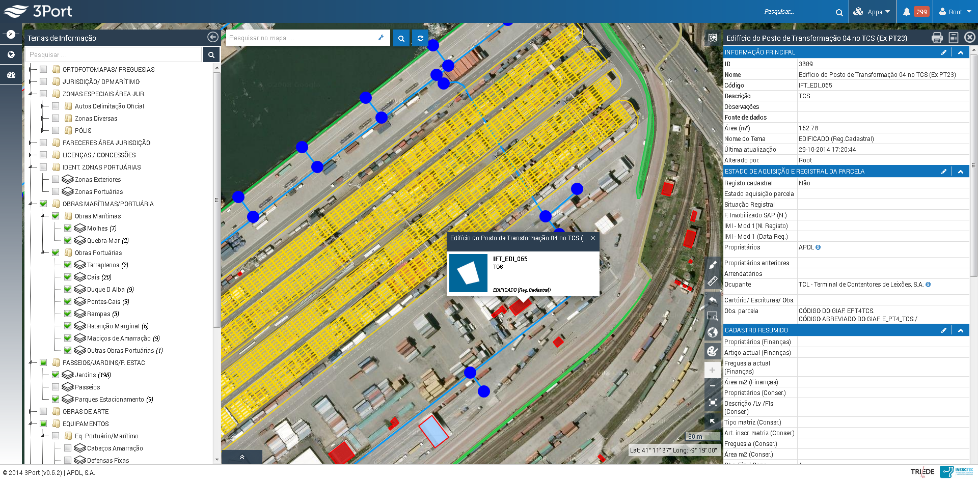 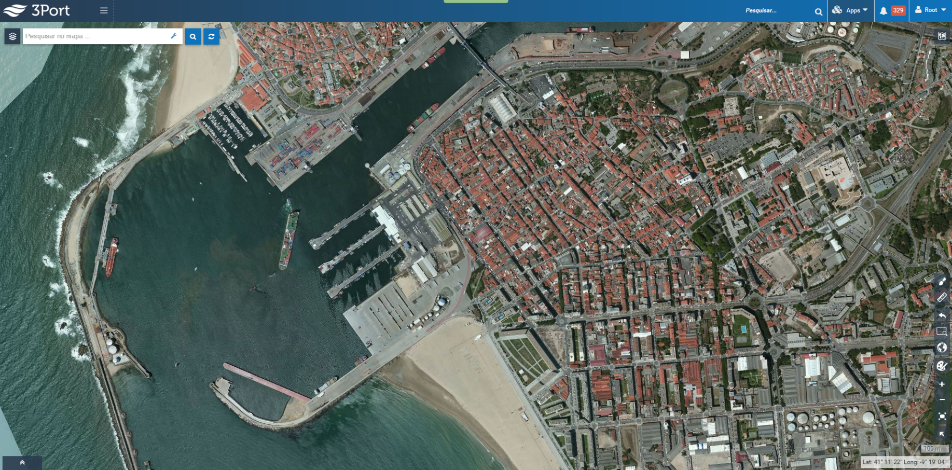 PAG. 3
04|
CASOS DE USO INTEGRADOS
...gestão de navios e cais
5
6
7
MONITORIZAÇÃO DE OPERAÇÕES
… compreensão em tempo real do status de carga e descarga de cada navio em porto
AGENDAMENTO E PLANEAMENTO
… visualização e gestão de anúncios de chegada dos contentores
GESTÃO DE RECURSOS
…monitorização do estado das operações e disponibilidade de gruas, tratores e infraestrutura
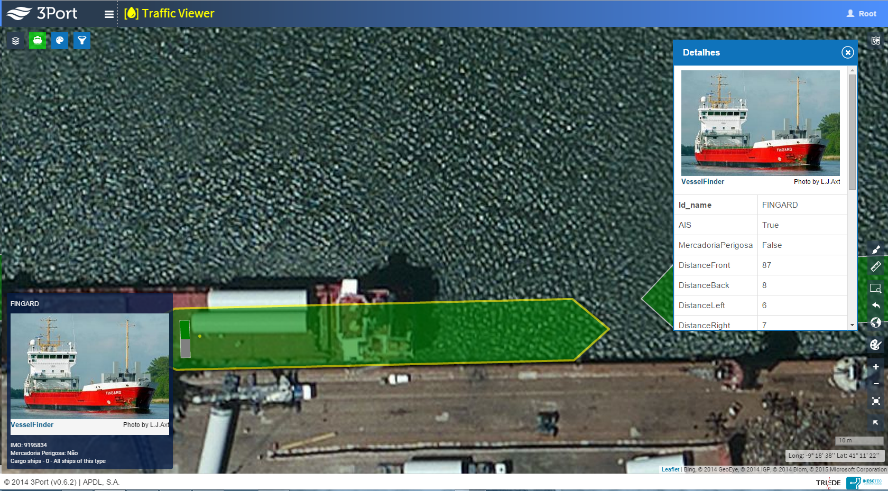 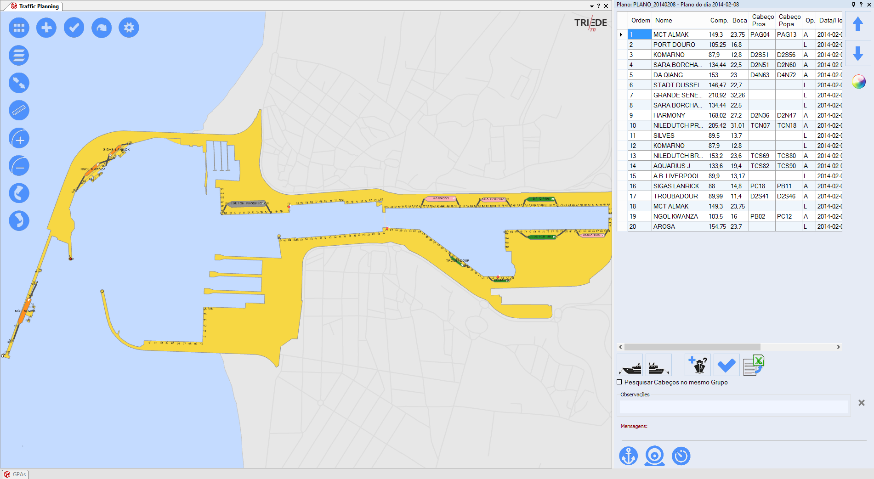 4
PAG. 4